Model Receipts Sourcing Regulation Review Project
Status Report to the Uniformity Committee
Montclair, New Jersey 
November 14, 2023


Katie Frank, California Franchise Tax Board
Work Group Chair

Brian Hamer, MTC 
Jonathan White, MTC
Description of Project
August 2, 2022 – the Uniformity Committee agreed to undertake a project and form a work group to review the MTC’s model receipts sourcing regulations, including the MTC’s special industry regulations and its market-based sourcing (“Section 17”) regulations. 
The goal of this project is to identify updates, corrections or conforming changes, to consider issues that may not be sufficiently addressed by existing model regulations, and to make recommendations to the Uniformity Committee for its action.
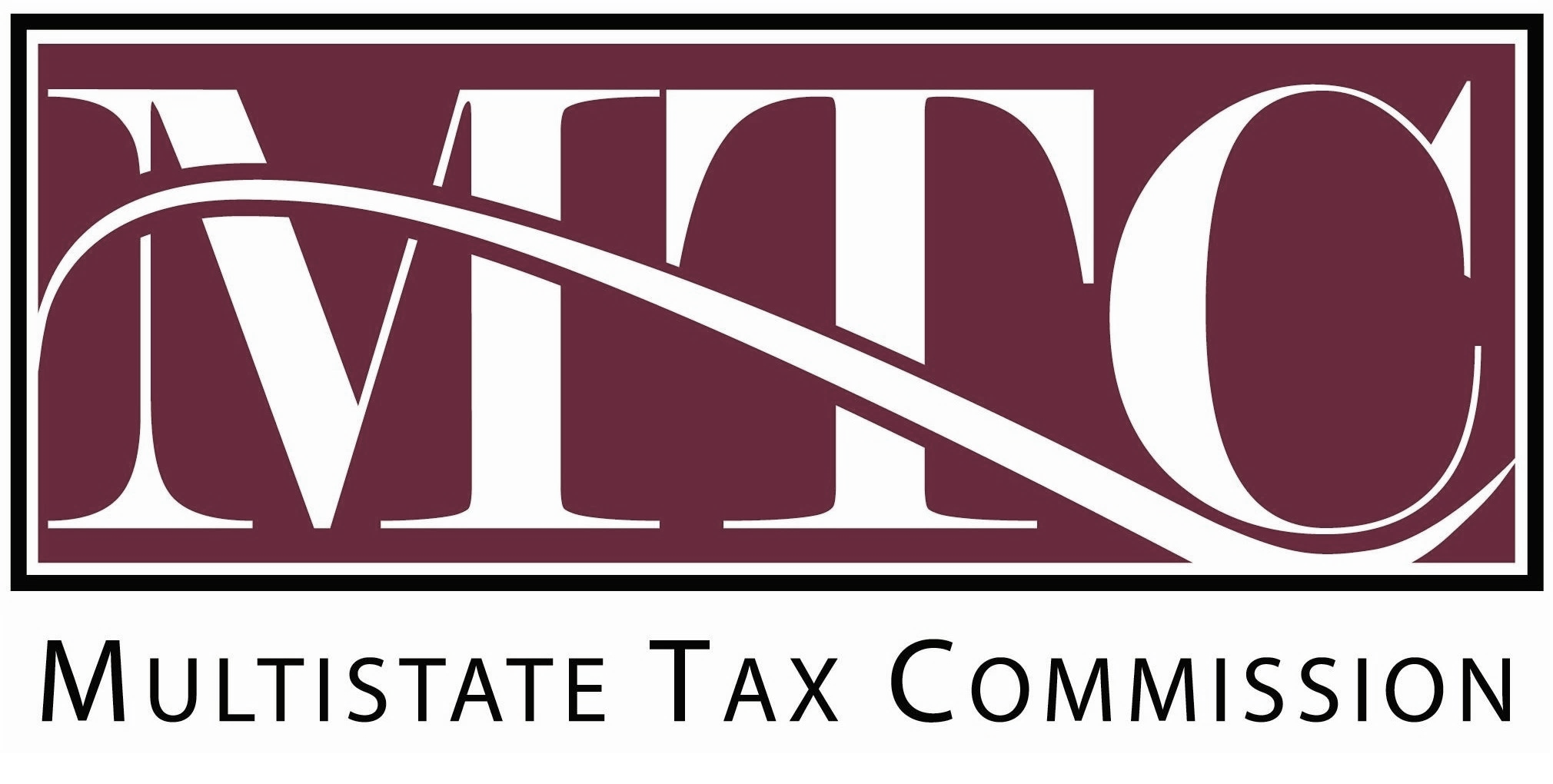 2
Initial Topics for Consideration by the Work Group
1.  Sourcing of receipts of trucking companies/package delivery companies

2.  Sourcing of receipts of airlines from –
Selling tickets for travel on unrelated airlines pursuant to code sharing arrangements and capacity purchase agreements
Ancillary activities such as transporting a passenger’s baggage and selling food
Sale of airline points/miles to credit card banks and others
3
Whether to Revise the MTC Model Special Rule for Trucking Companies –
The work group has focused on whether to revise the MTC’s special rule for trucking companies in the wake of the MTC’s adoption of market sourcing. 
The trucking company ruled, revised most recently in 1989, applies a mileage approach to the sourcing of receipts of trucking companies. 
The rule defines "trucking company“ as “a motor common carrier, a motor contract carrier, or an express carrier which primarily transports tangible personal property of others by motor vehicle for compensation. . . .”
4
Why Review the Trucking Rule?
At least three factors motivated this review:
The trucking company rule preceded adoption of the MTC’s new Section 17 sourcing rules which apply market-based sourcing principles, raising the question of whether the trucking rule comports with the MTC’s current approach to sourcing receipts.
Two published decisions have held that applying the mileage approach to UPS resulted in distortion:  
Montana Dep’t of Revenue v. United Parcel Service, Inc., 830 P.2d 1259 (1992)
New Mexico Public Dec. No. 19-27 (In the Matter of the Protest of United Parcel Service Inc.), affirmed, N.M. Ct. of Appeals, No. A-1-CA-385855 
Not all companies that provide trucking services are subject to the same sourcing methodology.
5
Possible approaches -
The work group initially considered whether:
to retain the mileage approach; or 
to propose an approach that looks to the place of deliveries.  
The work group discussed the pros and cons of each approach.
6
Mileage Approach
7
Delivery Approach
8
Work Group Deliberations
Members of the work group divided on whether the current mileage approach was or was not a market-based approach.
Some members of the work group suggested that the work group consider whether a two-factor rule, applying the mileage approach and the pickup/delivery approach.
The work group also discussed whether to retain the special industry rule for trucking companies (mileage) but to exclude from the definition of “trucking company” express companies/package delivery companies such as UPS and similar companies.
9
Another suggestion proposed
During the course of the discussion on whether to adopt a two-factor approach, a related idea was suggested - 
  

Authorize trucking companies to elect whether to apply the mileage rule or the pickup/delivery rule 
				BUT
Require each company to apply that election in all states in which it operates.
10
Work Group Deliberations
An informal poll was taken in April to assess the pulse of the work group with respect to whether the trucking company rule should be withdrawn or modified and if so how.  
It was emphasized that the vote of work group members did not necessarily represent the position of their agency or state.  
Members from eight states participated in the poll (including abstentions). A plurality of voters indicated that the current mileage rule should be maintained but there was no clear consensus.  
Subsequently, a number of work group participants expressed an interest in continuing to explore possible alternatives to the current trucking company rule.
11
Whether to Revise the MTC Model Special Rule for Airlines
12
Work Group Deliberations
An Oregon attorney who litigated that case proposed that the work group review the MTC special airlines rule and recommend that the definition of transportation revenue be modified to clearly capture code share/capacity purchase revenue.
Subsequent work group discussions focused on whether the definition of transportation revenue should expressly include:
codeshare/capacity purchase revenue 
ancillary revenue streams that did not exist at the time the rule was adopted (e.g., baggage fees, charges for meals and entertainment)
revenue from the sales of point/miles
At the July 20, 2022 work group meeting, when asked whether anyone objected to including the above in transportation revenue, no objection was received.
13
Work group Deliberations
The work group’s deliberations also raised the question of whether the MTC should move away from some industry specific rules and instead address major revenue streams within the §17 market-based sourcing regulations:  
In the modern economy, it is often difficult to define an industry  
Multiple industries may engage in similar activities  
Individual businesses may engage in vastly disparate activities.
14
Convening of the transportation services study group
With Uniformity Committee approval, MTC staff convened a study group on transportation services (including ground, air, and water transportation).  The study group’s purpose is to assist staff in identifying issues relating to the sourcing of transportation receipts, answer questions, and gather information that may be of value to the work group.  
The study group consists of 11 volunteers, coming from both states and industry.  The call for volunteers was sent to all persons on MTC’s Uniformity Committee, Litigation Committee, and Public mailing lists
The study group is not a decision-making body.  It is understood by all that participants do not speak on behalf of their employer (unless they indicate otherwise).  Relevant information will be forwarded to the work group.
15
Study group volunteers
Jon Almeras
Airlines for America
 
Nikki Dobay
Greenberg Traurig LLP
 
Michael Fatale
Massachusetts Department of Revenue
 
Katie Frank
California Franchise Tax Board
 
Michael Hale
Kansas Department of Revenue
 
Victoria Johnson
Oregon Department of Revenue
Laurie McElhatton
California Franchise Tax Board
 
Valerie Newsom
Utah Tax Commission
 
Eric Tresh
Eversheds Sutherland
 
Jennifer Young
Moss Adams
 
Teresa Zetwick
Hawaii Department of Revenue
16
Study group discussions (1)
During the course of two calls, study group participants have discussed:
Whether it is possible to draft language distinguishing express or package delivery companies from other trucking companies.
Implications arising from the current model’s definition of “trucking company,” which does not encompass all companies that provide transportation via truck.  
Sourcing of receipts of multimodal companies (where different segments of a trip may be subject to different sourcing rules).
17
Study group discussions (continued)
The activities of freight forwarders and how their receipts should be sourced.
When the application of alternative apportionment results in a taxpayer being subject to different sourcing methodologies in different states. 
Information about how companies in various transportation industries are organized.
Reaction of affected industries to the possibility of moving from a mileage approach to a deliveries approach.
18
Study group discussions
We anticipate at least one more study group call before holding the next work group meeting.
MTC staff also has invited knowledgeable industry and state staff to share relevant information outside of the study group. All relevant information will be reported to the work group.
19
Invitation to tax administrators, taxpayers and Industry representatives:
Your input is invaluable to ensure a thorough review of the issues.  Please consider attending future work group meetings and providing your thoughts on the matters reviewed.
Improve taxpayer guidance by suggesting topics for consideration by the model regs review work group . . . at this meeting, and/or at work group meetings, and/or reach out to:

Brian Hamer, MTC Counsel, at bhamer@mtc.gov
Helen Hecht, MTC Uniformity Counsel, at hhecht@mtc.gov
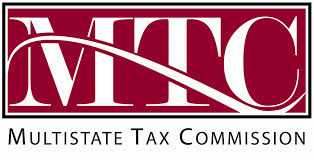 20
Consider becoming a regular work group participant
Anyone can give input to the work group.
12 states have regular work group participants who agree to follow the project and: 
Review information on the issues discussed;
Provide state information and their own experience and opinions; 
Participate in any deliberations and decisions on recommendations to the uniformity committee including voting on issues. 
Giving input or participating in work group decisions does not mean that you are expressing your state’s official position on an issue.
21